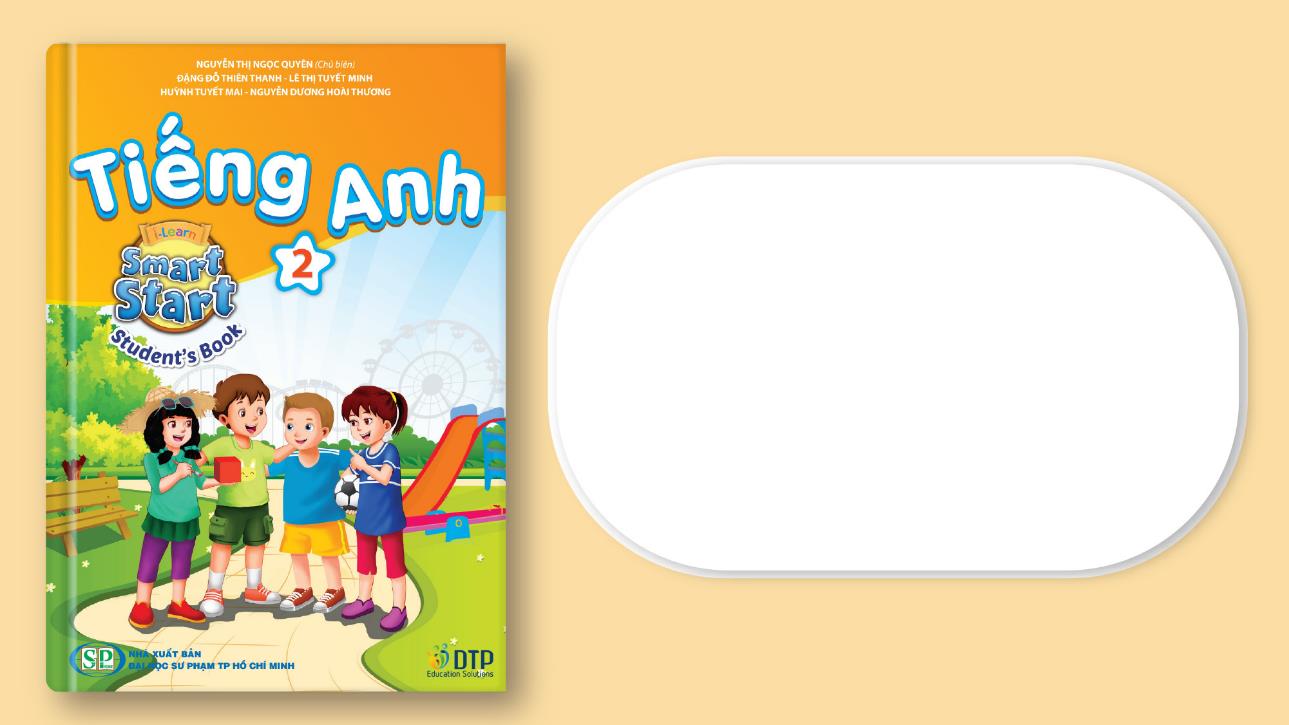 UNIT 5: FREE TIME ACTIVITIES Lesson 1.2
Page 35
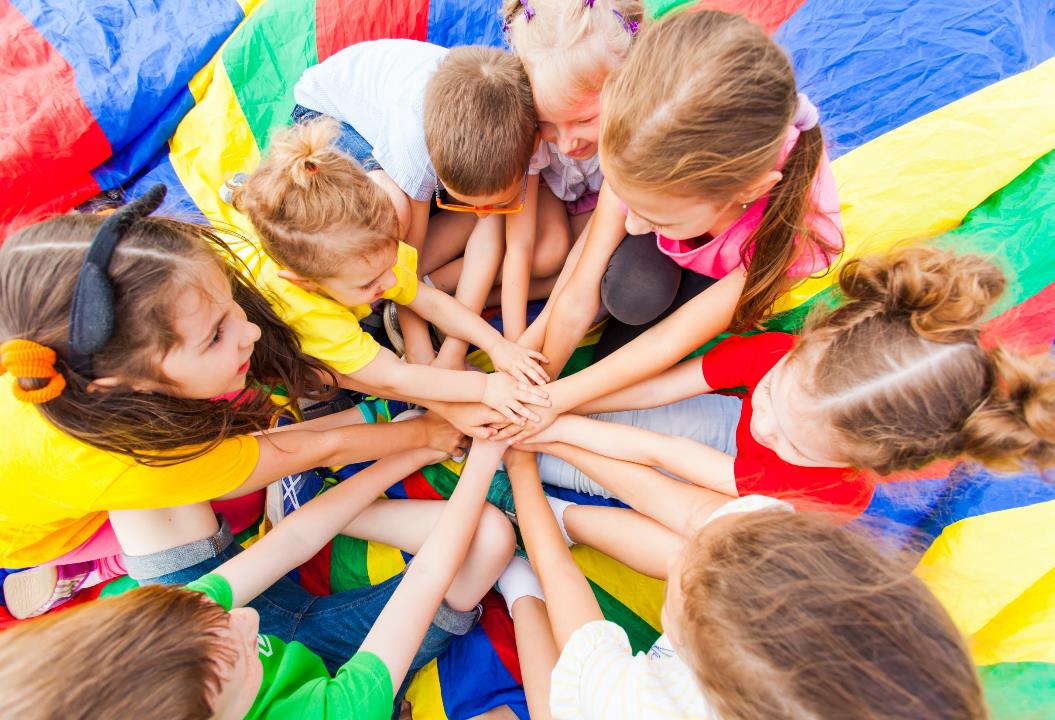 WARM UP
Click on the right Word.
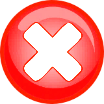 A. tag
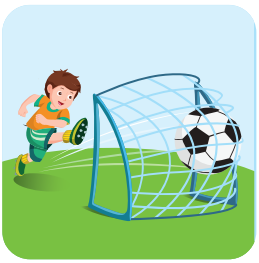 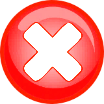 B. hopscotch
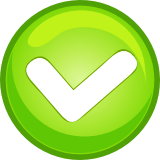 C. soccer
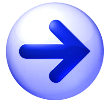 Click on the right Word.
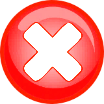 A. tag
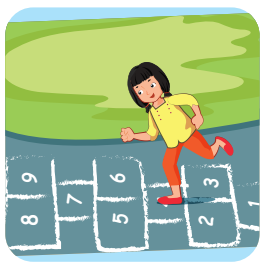 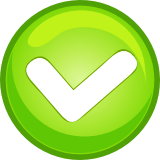 B. hopscotch
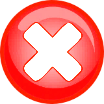 C. hide and seek
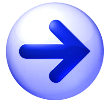 Click on the right Word.
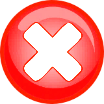 A. tag
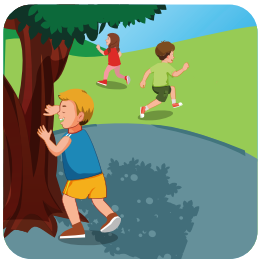 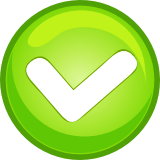 B. hide and seek
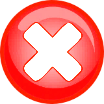 C. soccer
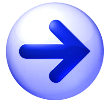 Click on the right Word.
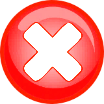 A. hide and seek
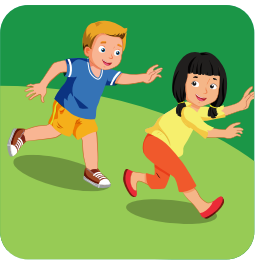 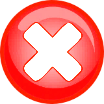 B. hopscotch
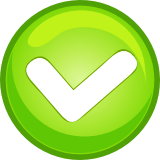 C. tag
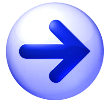 It’s time to learn …
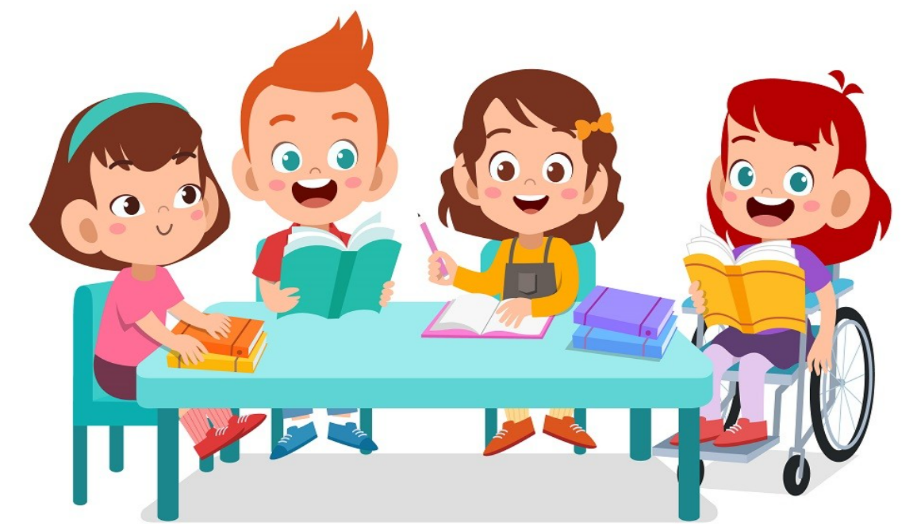 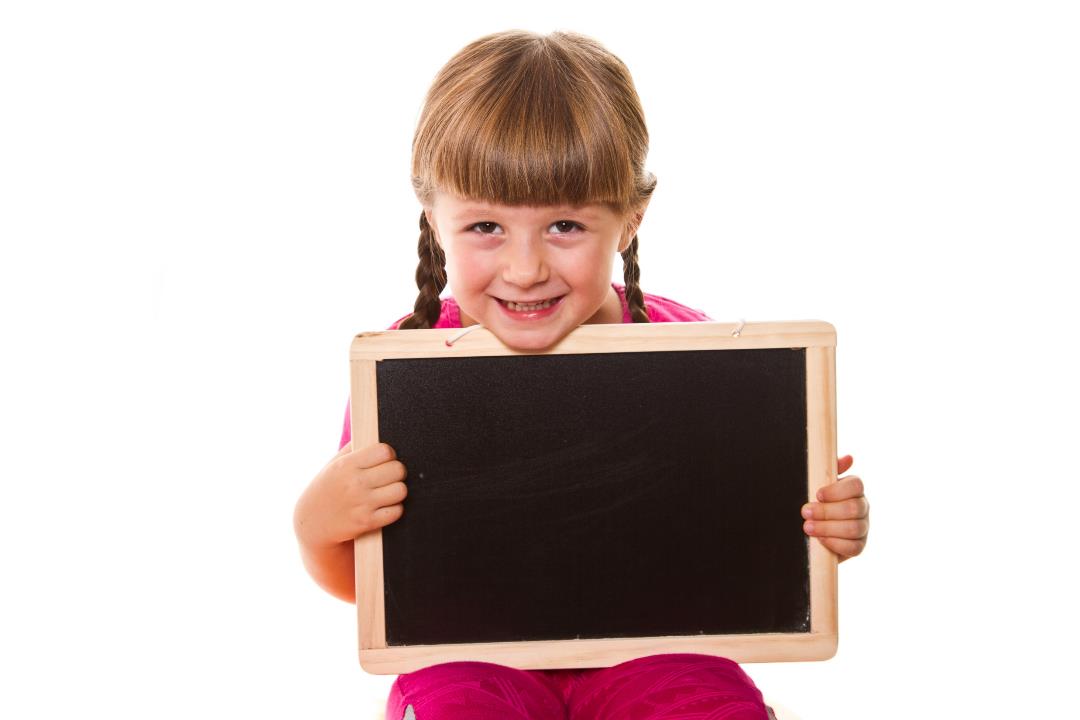 Speaking
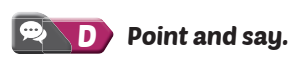 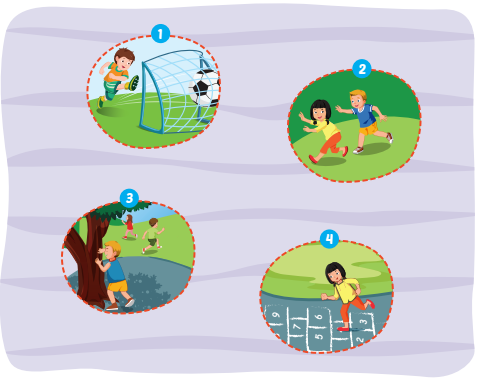 Let’s play soccer.
OK.
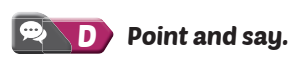 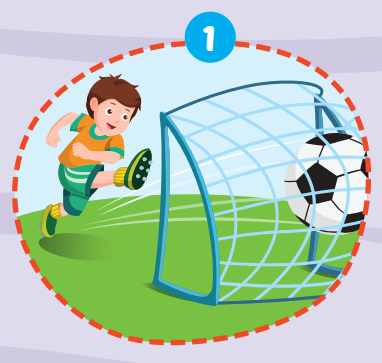 Let’s play soccer.
OK.
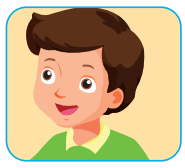 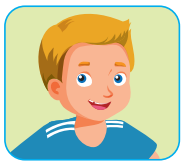 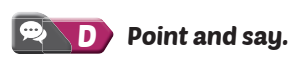 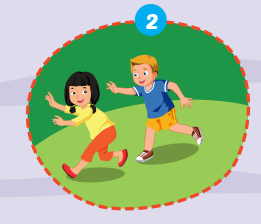 Let’s play tag.
OK.
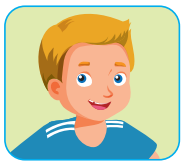 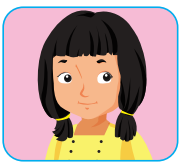 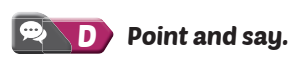 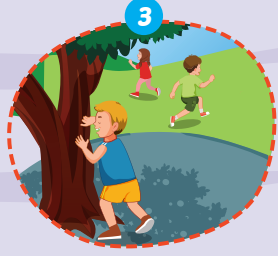 Let’s play 
hide and seek.
OK.
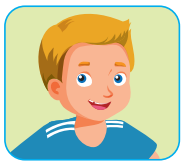 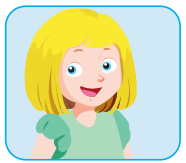 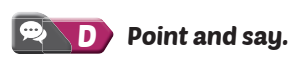 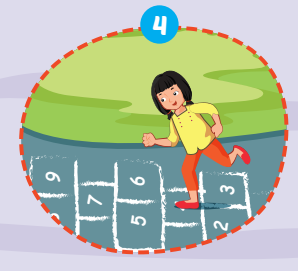 Let’s play hopscotch.
OK.
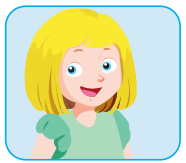 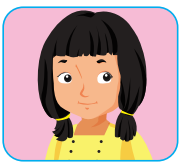 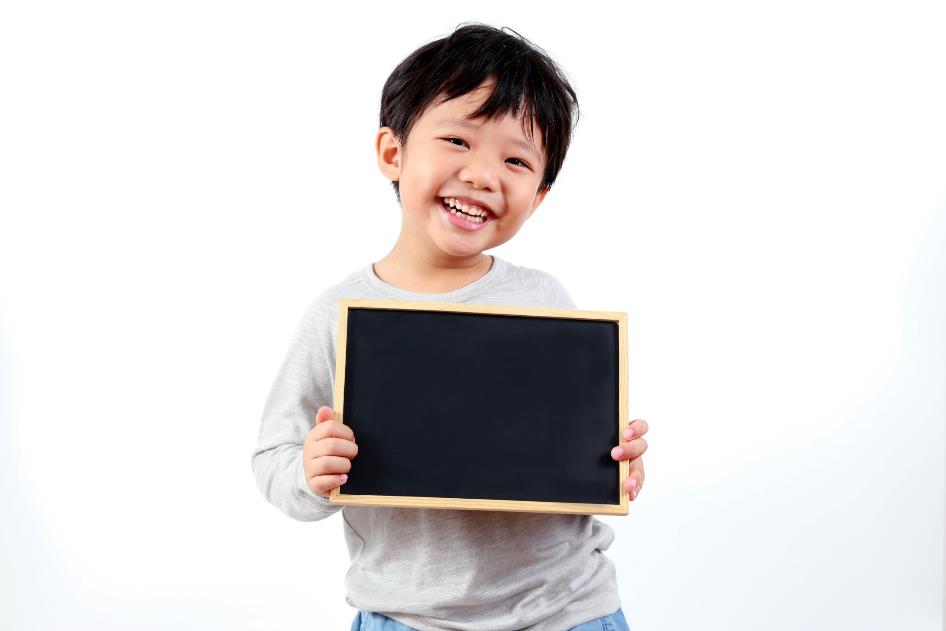 Practice
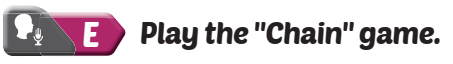 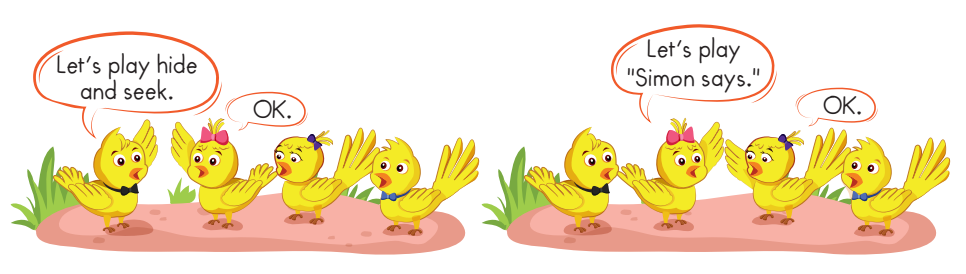 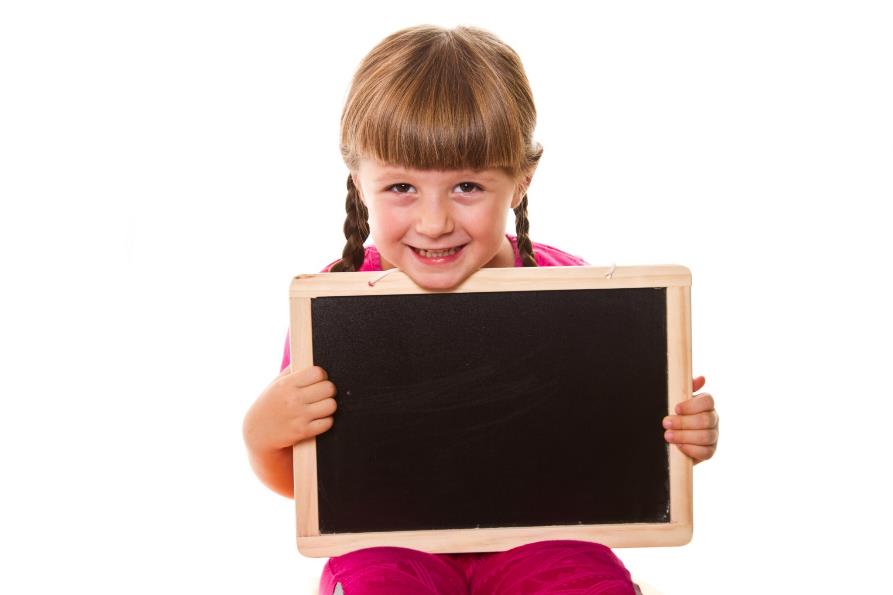 Further Practice
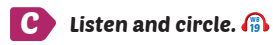 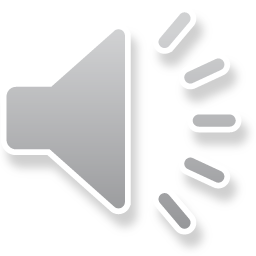 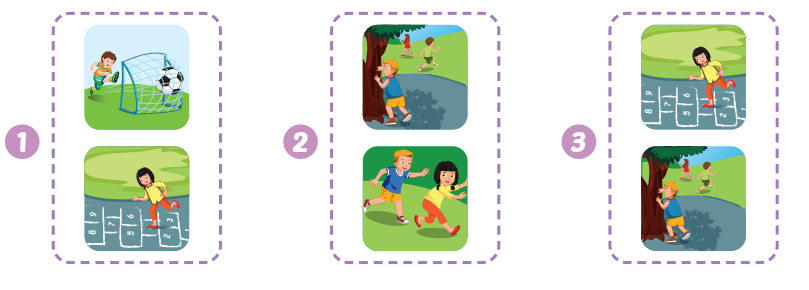 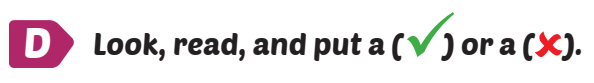 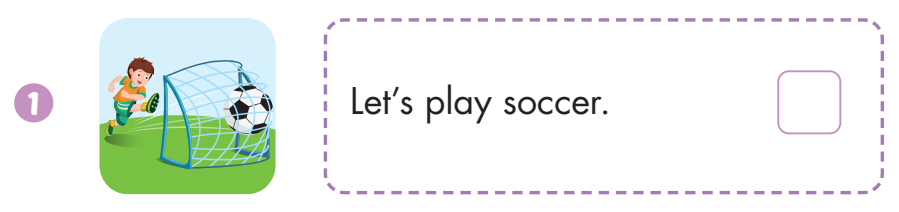 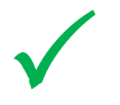 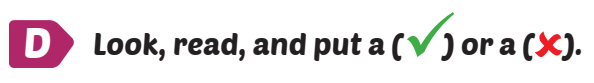 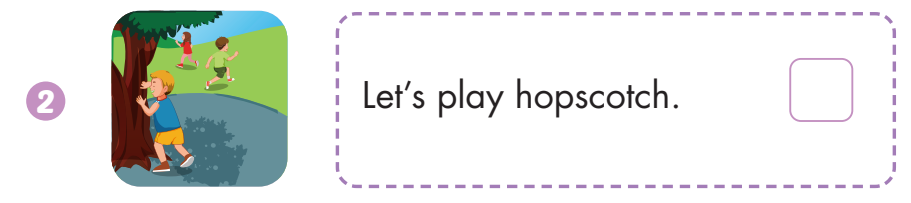 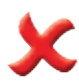 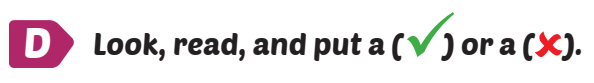 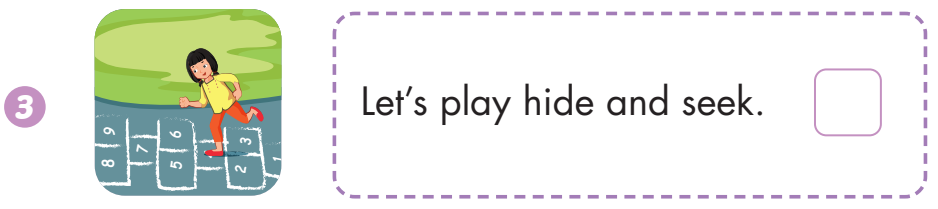 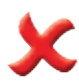 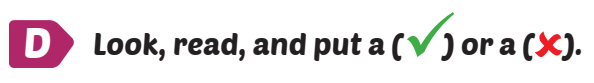 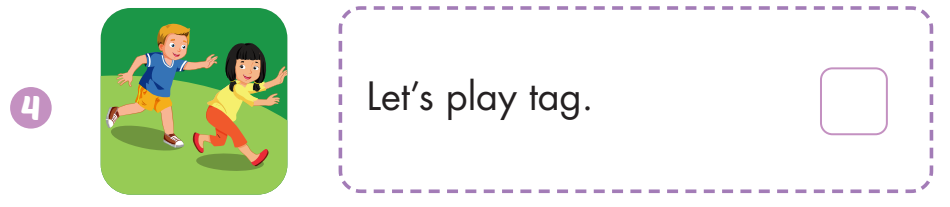 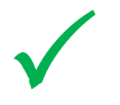 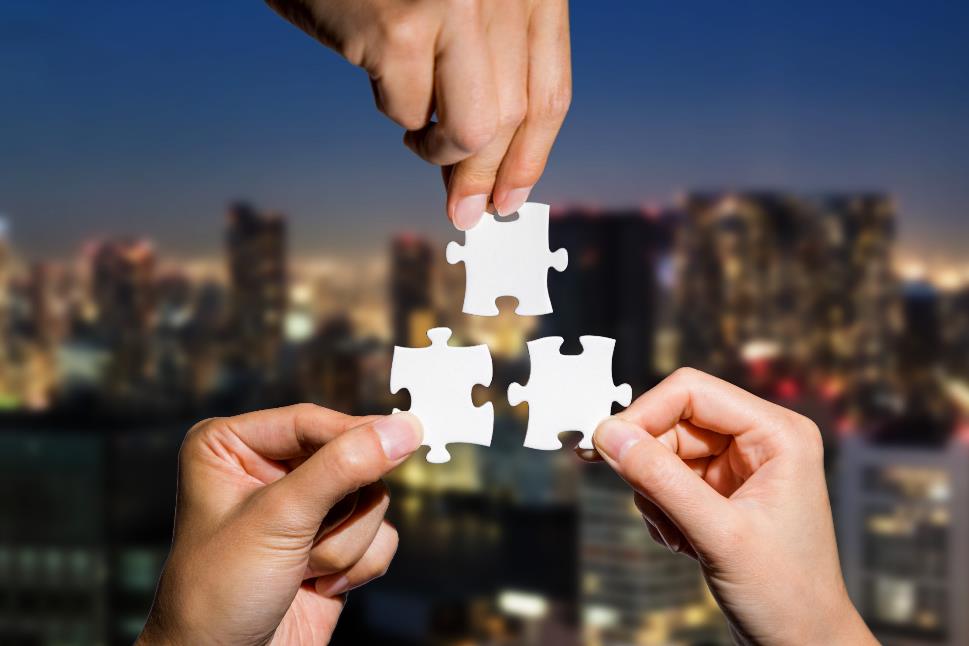 CONSOLIDATION
Choose a letter to fill in.
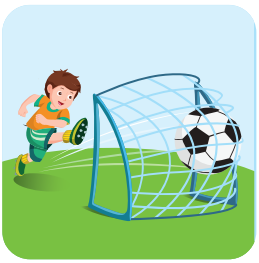 _ _ _ _ _ _
r
S  o  c  c  e
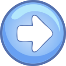 a
b
c
d
r
f
g
e
i
j
k
l
m
Choose a letter to fill in.
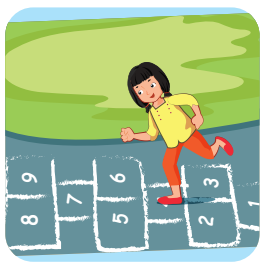 h
o p s c o t c h
_ _ _ _ _ _ _ _ _
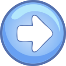 a
b
c
d
e
o
g
l
i
j
k
h
m
Choose a letter to fill in.
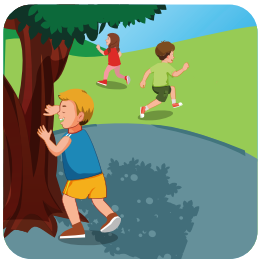 _ _ _ _ _ _ _ _ _ _ _
h i d     a n d s e e k
e
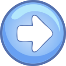 a
b
c
d
k
f
g
h
i
j
e
l
m
Choose a letter to fill in.
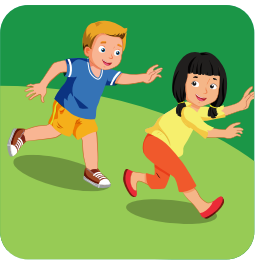 t    g
_ _ _
a
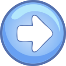 n
b
c
d
e
f
g
h
i
j
k
l
a
Extra Practice 
DHA App
LET’S PLAY!
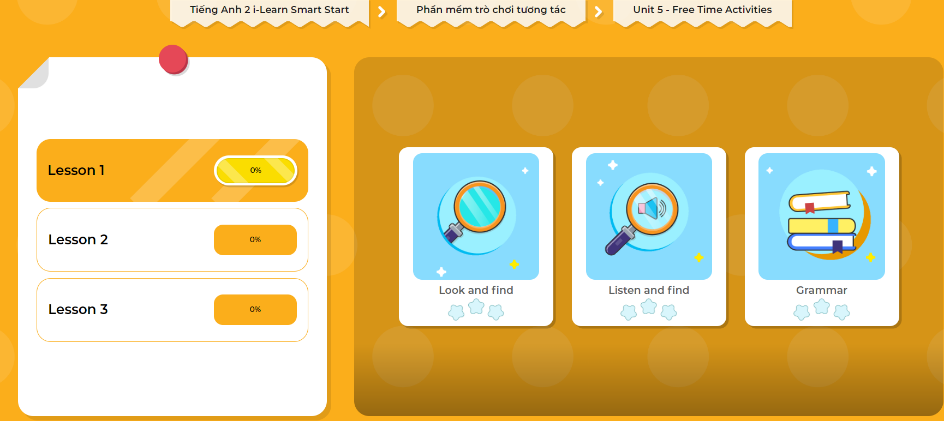 Click here to play the games
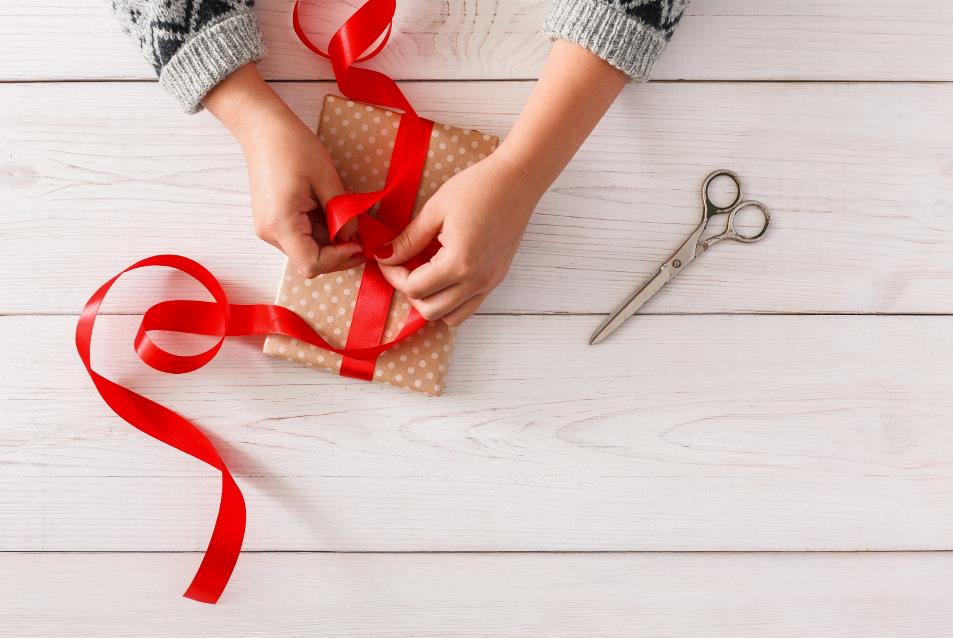 WRAP-UP
Today’s lesson
Structures/ Sentence patterns

Let’s play (soccer).
OK.
Vocabulary

soccer, tag, hopscotch,
 hide and seek.
Homework
Practice vocabularies and structure. Make sentences using them. 
Practice the vocabulary and structure in Tiếng Anh 2 i-Learn Smart Start Notebook (page 29).
Do the exercises in Tiếng Anh 2 i-Learn Smart Start Workbook (page 33).
Play the consolidation games in Tiếng Anh 2 i-Learn Smart Start DHA App on www.eduhome.com.vn  
Prepare the next lesson (page 36).
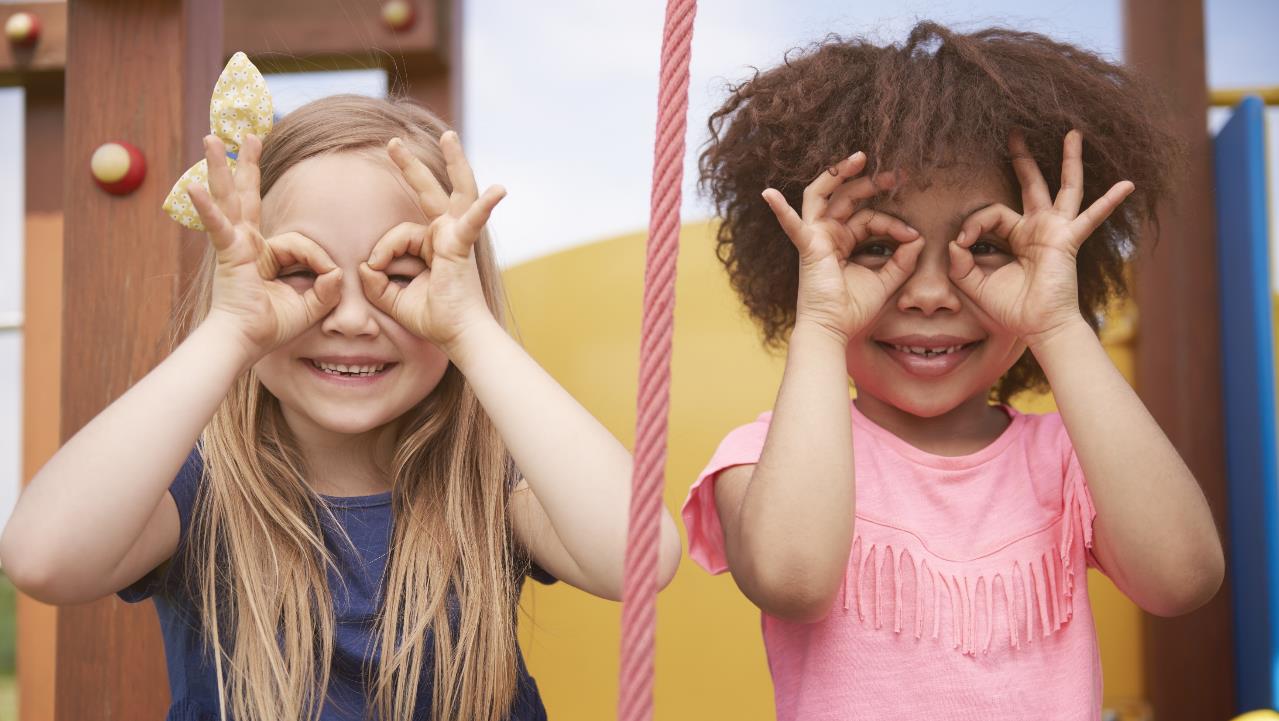 Enjoy your day!